ТЕМА 10. МОРФОЛОГІЧНІ ЗАСОБИ ПРОФЕСІЙНОГО МОВЛЕННЯ. ПРИКМЕТНИК. ЗАЙМЕННИК.ЧИСЛІВНИК
Прикметник як частина мови. Ступені порівняння прикметників.
Особливості вживання займенників у професійному мовленні. 
Розряди, будова числівників. Правила запису цифрової інформації в       документах.
Відмінювання та правопис числівників.
Числівники як компоненти складних іменників та прикметників.
Посадова інструкція. Правила.  Висновок.
ВИПРАВТЕ ПОМИЛКИ
У  знак вдячності   — на знак подяки;
в порядку виключения — як виняток;
в течение неділі — упродовж(протягом) тижня;
до того йде   - ідеться/йдеться про щось 
для свого  задоволення — собі на втіху; втішатися
шуткувать — обернути на жарт; 
Відчислити — відрахувати;
мова йде про -  йдеться про;
на следуючій  неділі — наступного тижня;
при таких умовах — за таких умов;
согласно статті — згідно зі статею; стаття
увійти в состав — увійти до складу.
ТО ЯК же ПРАВИЛЬНО (за ред.правопису 2019 року) ?
1) логарифм чи логаритм?                              1) проєкція чи проекція?
2) браузер чи бравзер?                                    2) ірій, ирій чи вирій?
3) фойє чи фоє?                                                3) фауна чи фавна?
4) Луговський чи Луговськой?                         4) гідності чи гідности?
5) Гегель чи Геґель?                                            5) Гете чи Ґете?
6) відповідальності чи відповідальности?    6) Хейєрдал чи Хеєрдал?
7)Аудиторія чи авдиторія?                               7) Борисфен чи Бористен?
8) інший чи инший?                                            8) індик чи индик?
9) автентичний чи аутотентичний?               9) ауторитет чи авторитет?
10) піваркуш чи пів аркуша?                          10) міфологія чи мітологія?
11) проектор чи проєктор?                            11) півострів чи пів острава?
12) госпіс чи хоспіс                                           12) Домовой чи Домовий?
13) мисткиня чи митець?                                13)  блогерка чи блогерша
14) Толстой/Толста                                           14) Геройка/героїня
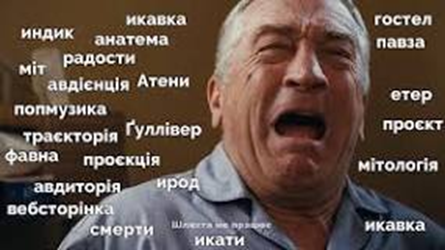 ПРИКМЕТНИК
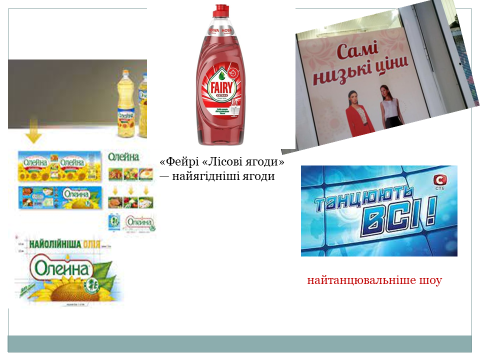 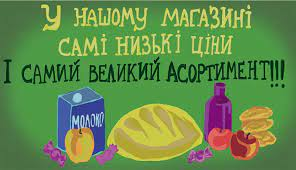 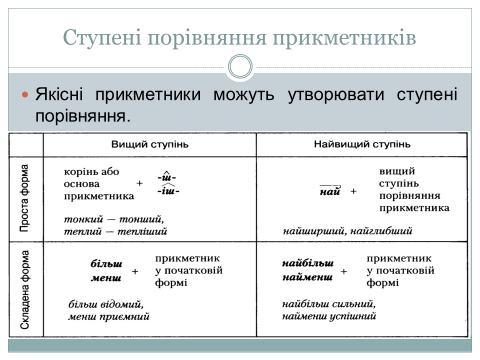 СТУПЕНІ ПОРІВНЯННЯ ЯКІСНИХ прикметників
При утворенні форм вищого ступеня порівняння із суфік­сом -ш- основа прикметника може зазнавати змін:

— суфікси -к-, -ок-, -єн- випадають: короткий — коротший;
—  с + ш = гич (ги): високий — вищий;
—  г,ж,з + ш= жч: близький — ближчий, дорогий — дорожчий, дужий — дужчий.

Винятки: довгий — довший, легкий — легший.
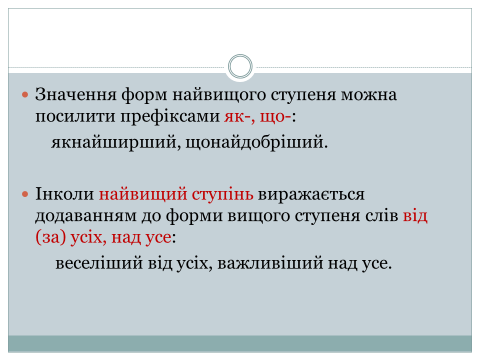 Визначити ступені порівняння1-нульовий, 2-вищий,3-найвищий
Кращий фахівець, найбільш складний вибір, найщедріший урожай, мила фахівчиня, малесенька платня, щонайбільш дорога людина, величезна яма, знаменитий політик, найкращий друг, найогидніший вчинок, сивий дід, погана гра, лисий кіт, гарні  стосунки
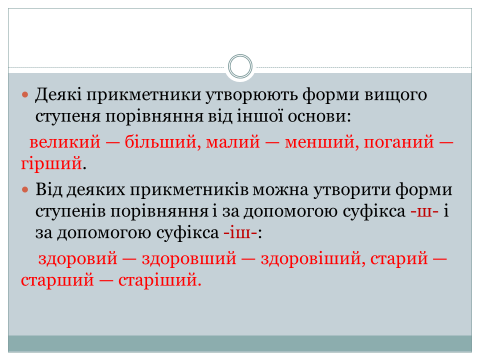 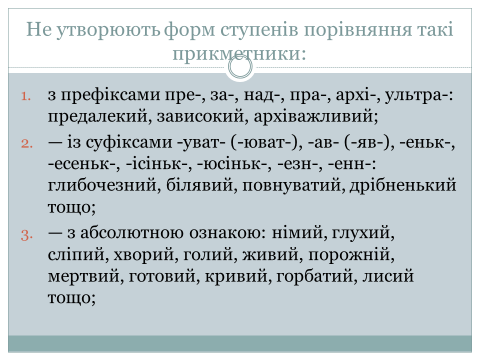 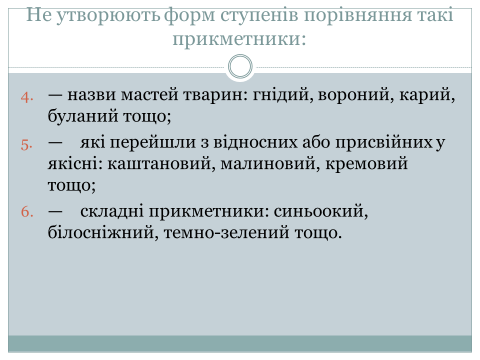 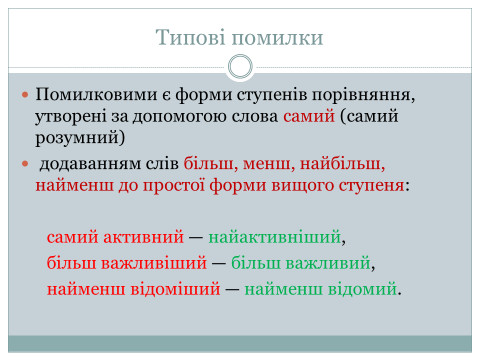 Виправити помилки
сама рідна земля, найбільш мудра людина, найпросторіша кімната, вужчіша дорога, лисіший чоловік, сіріший кінь, кращий фахівець, молода кукурудза, найбільш малесенький обсяг роботи, найпремудріший оратор, якнайбільш бережливіша особа.
Виправимо помилки
Важкіший, сонніший, синюватіший, ситіший, премудріший, тепліший, веснянішийий, довжелезніший, біліший, короткіший, карішийий, найгіркіший, бурштиновіший, сильніший, поганіший, дрібнюсінький, лисіший, тихіший, жонатіший, дешевший, Галин, каракулевий, міцніший, кисло-солодкий, білявіший, швидкіший, лимонніший, ультрамодний, ясно-жовтий, густіший.
Наголошуємо слова правильно1  /2
ВИПАДОК
НЕМАЄ ЧАСУ
ЗОЗЛА
АБИКОЛИ
ПЕРЕБІГ ПОДІЙ
ІДЕТЕ
БЕРЕМО
НАЗДОГАД
ІНЖЕНЕРІЯ
ВАЛОВИЙ
ВЕТЕРИНАРІЯ
БЮЛЕТЕНЬ
РУКОПИСНИЙ
ПРОСТИЙ
СЛІЗЬМИ
АБИЯК
ДОГОВІР
ПОРЯДКОВИЙ
Підступний числівник  0 1 2 3 4 5 6 7 8 9
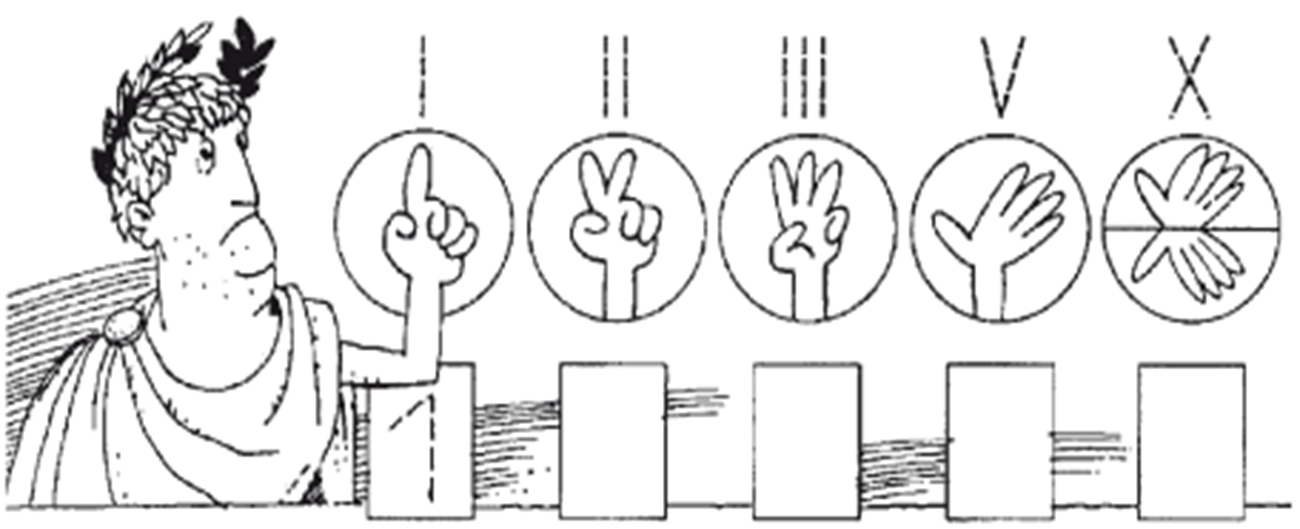 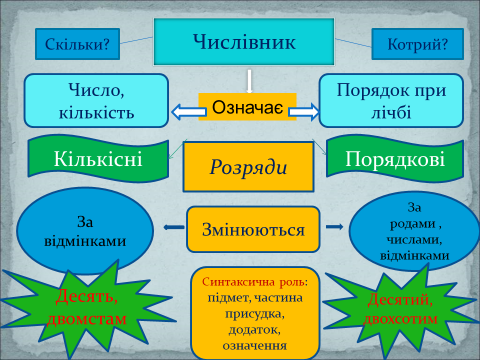 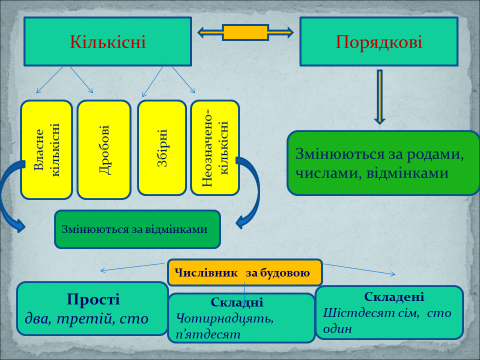 Відмінювання кількісних числівників
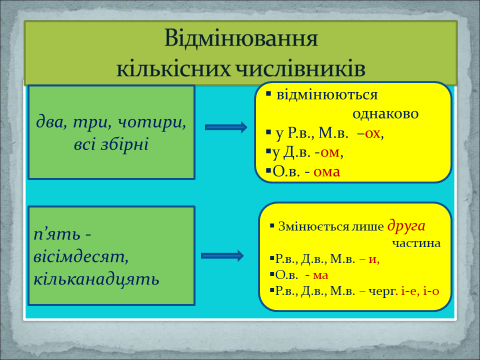 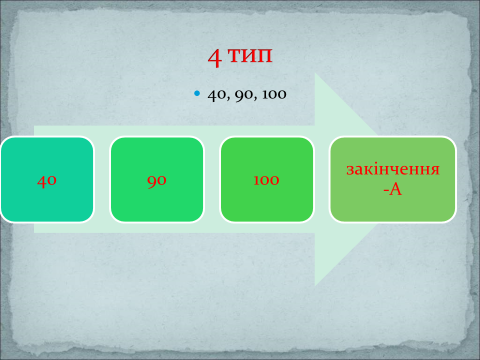 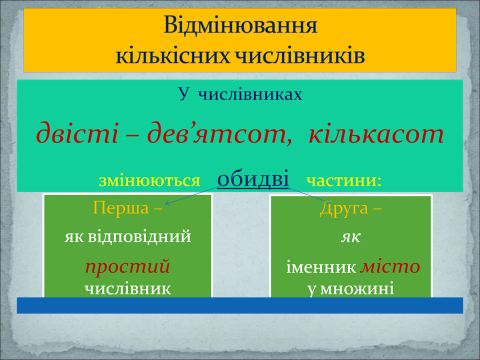 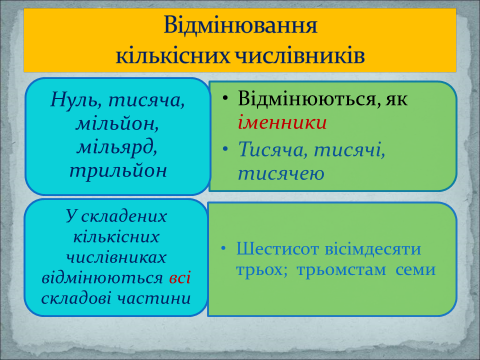 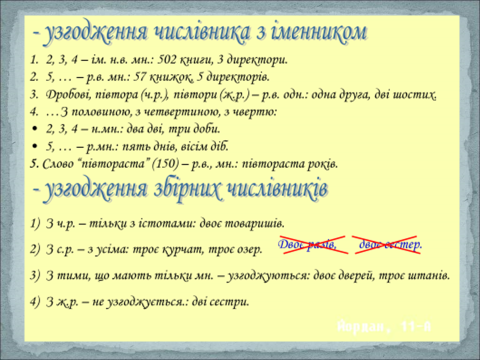 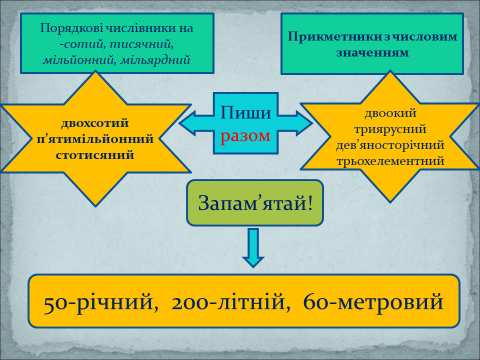 Порядкові числівники
Порядкові числівники на письмі передаємо переважно словами:
шостий поверх, перше березня. 
Якщо порядковий числівник передано цифрою, то після неї кінцеву частину порядкового слова пишемо з дефісом, напр.: 5-й по́верх, на 36-му кіломе́трі, після 7-ї години 
Але при позначенні дат, сторінок видання, а також після римських цифр закінчення не пишемо: 
1 січня 2000 року, 120 сторінка, I тисячоліття, XXI століття.
У складених порядкових числівниках відмінювана остання
частина:
 тисяча дев’ятсот дев’яно́сто пе́ршого (року).

Двадцятип’ятимільйонний,
Двохсотп’ятдесятимільойнний
Сорокакілограмовий
Двадцятип’ятикілометровий
Правописна порада
Харківська філія Української академії банківської справи Національного банку України
Запорізький регіональний інститут державного управління Української академії державного управління при Президентові України
Калуський заочний факультет Національного університету культури і мистецтв
Угода про дружбу і співробітництво між Україною та Канадою
Кабінет Міністрів України, Кабмін України, КМУ
Будинок художника Спілки художників України
Федерація ліберальних і демократичних партій Європейського Співтовариства
Мандатна комісія Верховної Ради України
Медичний інститут Української асоціації народної медицини
Міжнародна комісія з радіологічних одиниць і вимірів, МКРО
росія, расєя, раzzея, раісія, рососія, болотна федерація, узькая федерація, рашка/раша,  – ПРАВОПИСНА ПОМСТА ВОРОГУ, АЛЕ НЕОФІЦІЙНА

Велика чи мала літера: http://velyka-chy-mala-litera.wikidot.com/b
Як спитати час?котрИй, котрА, о котрІй годині(а)
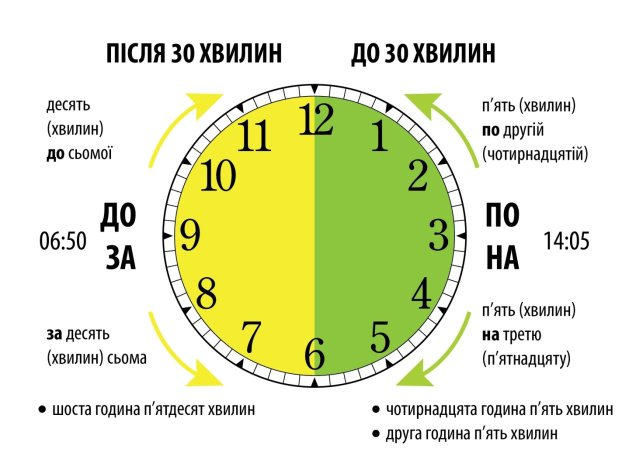 Як спитати й як відповісти?
Уживання числівників на позначення часу
Як спитати й як відповісти?
Як спитати та як відповісти?
У відповіді на питання: О котрІй? З котрОї? До котрОї? відповідно вживаємо конструкції з порядковим числівником: о сьомій годині (а не в сім!), 
о десятій (а не в десять!), 
об одинадцятій,
 з третьої до п’ятої (а не з трьох до п’яти!).
Стилістична порадаБудьмо пуристами!
ЇХ ПИТАННЯ   /  ЇХНЄ ПИТАННЯ?
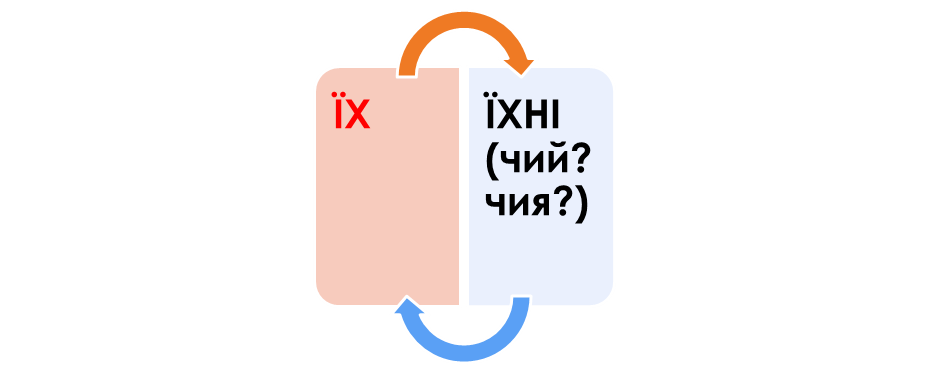 Правопис і вживання займенників
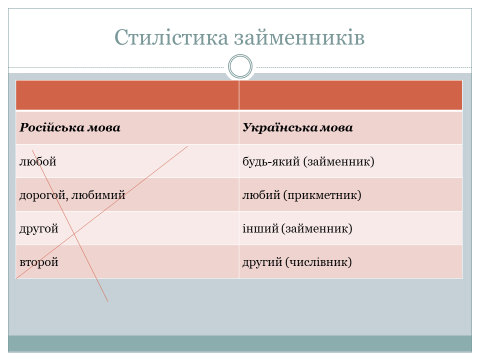 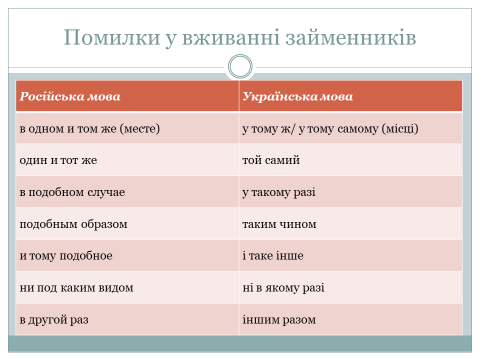 Зайві займенники
В aтecтaтi я не маю жодної трійки. 
За своє життя не чув нiчого смiшнiшого.
Рiдна держава в цiй ситуації не хоче брати щодо нас певних зобов'язань.
Середньовiчнi цирульники, які застосовували кровопускання вiд багатьох хвороб, мали рацiю .
Прошу надати мені грошову допомогу у зв'язку зі скрутним матеріальним становищем.
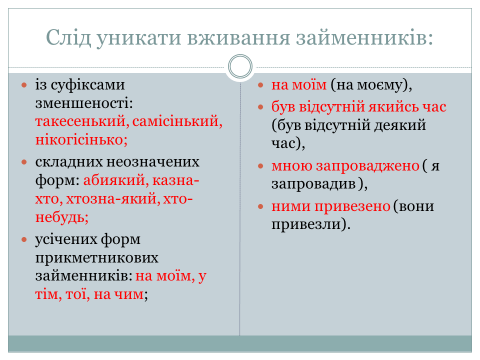 Стилістична порада
Правописна порада